[Speaker Notes: Intro:
COE, C&H 9’ Channel Mission, Team & Partners]
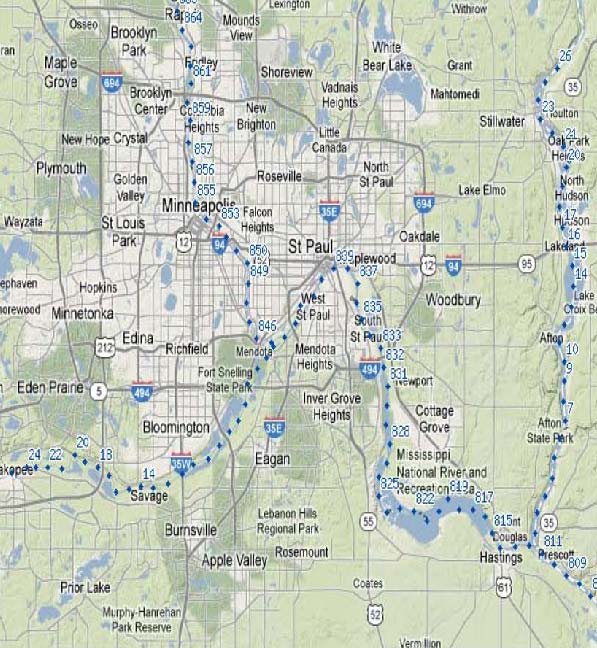 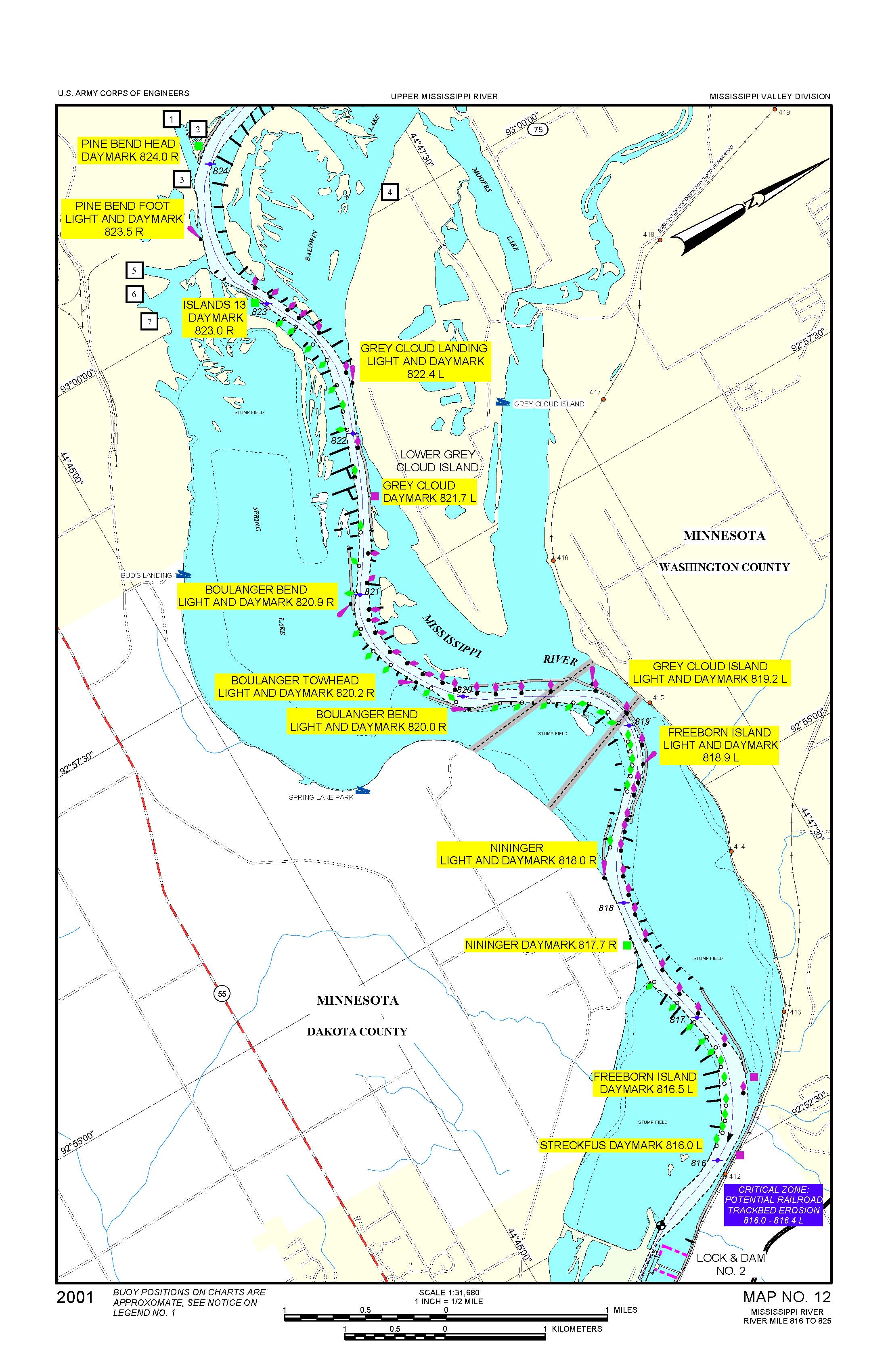 [Speaker Notes: Overview of Pool 2 (sub area of MVP)
Concern with Navigation, Safety, & Economics.]
Pool 2 Channel Management Study
Freeborn Bend
Channel is migrating downstream.  West side of meander (between 819 and 820) is moving east and East Side is also shifting east.  Wing Dams are being lost.
Revetment below river mile 819 has significant loss.  This is allowing for a lot of breakout flow out of the channel.
Pool 2 Channel Management Study
Current Condition
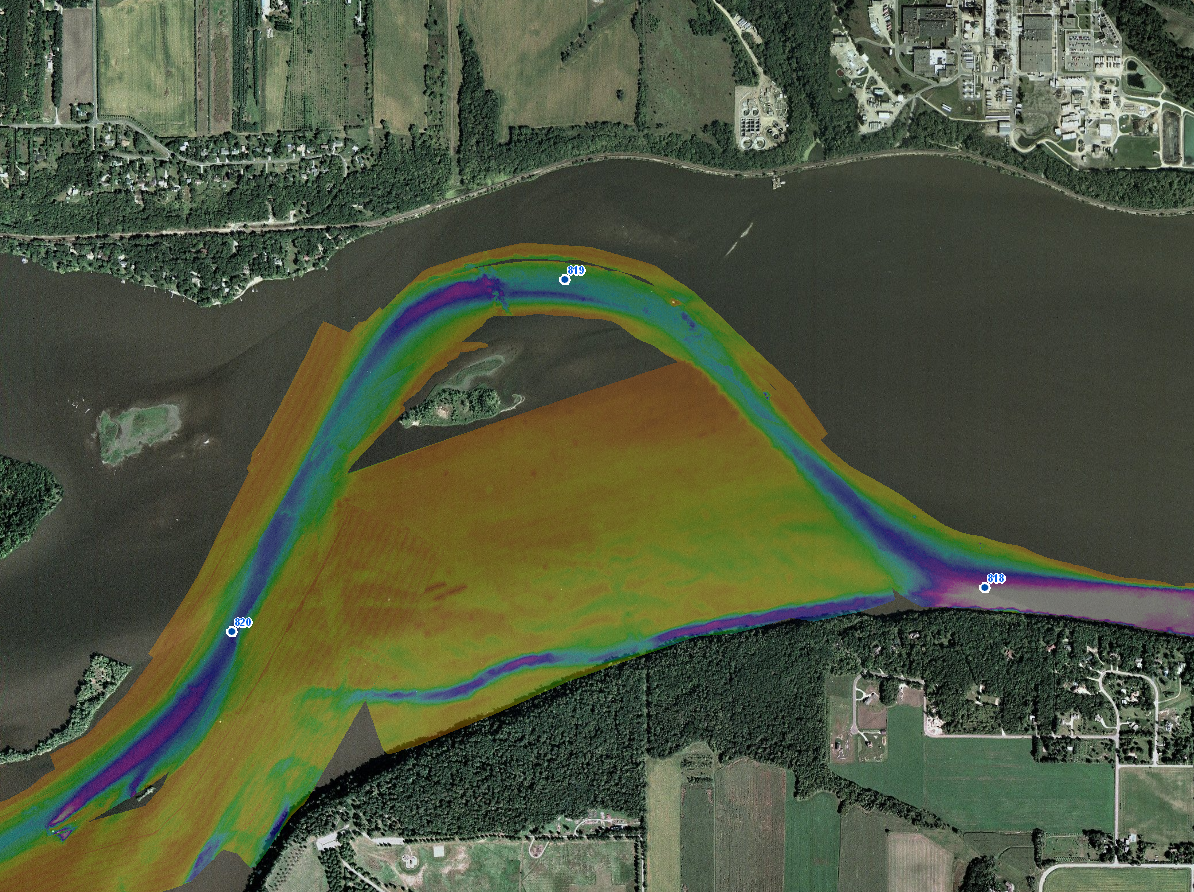 [Speaker Notes: Issues:
C&H
USCG ($750/buoy x 30 = $22,500 in buoys), $1000s in Daymarks & maint.
Nav Ind:  Impacting navigation in/out of St. Paul, increasing costs to Nav Ind & local economy (study/economic evaluation to detail this more).]
Pool 2 Channel Management Study
1927 Aerial with Current Condition overlay
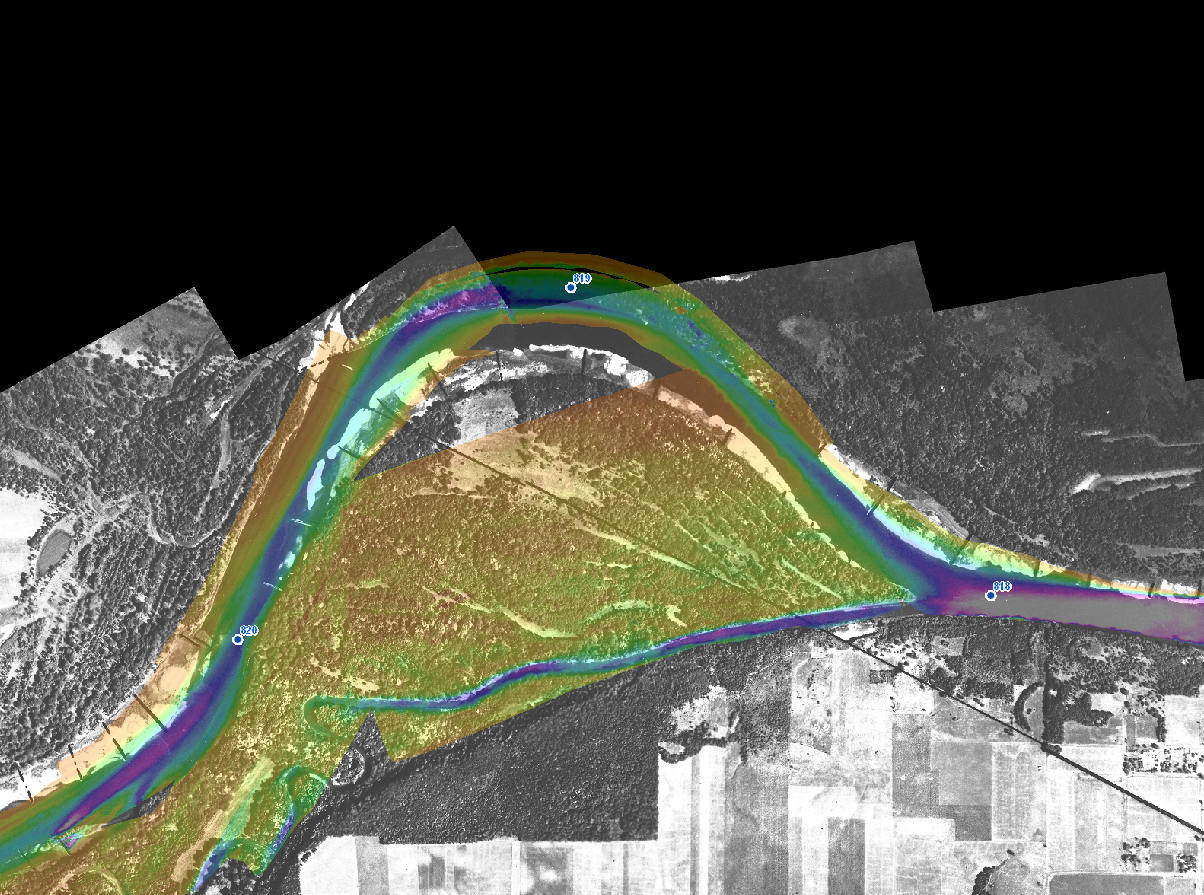 [Speaker Notes: Issues:
C&H
USCG ($750/buoy x 30 = $22,500 in buoys), $1000s in Daymarks & maint.
Nav Ind:  Impacting navigation in/out of St. Paul, increasing costs to Nav Ind & local economy (study/economic evaluation to detail this more).]
Pool 2 Channel Management Study
Issues/Concerns
High frequency dredging location (COE) (~818 - 821)
Historically 20 - 35% Frequency (once every 3 yrs)
Since 2006 Freeborn & Boulanger has been annual or every other
In last 6 years, have done 11 years worth of dredging
Due to increase in flows
Miss Rivers (~25) & Minnesota (~70%)
More cost & placement sites filling faster (thus needing unloading)
Finer material
Pool 2 is only a 200’ wide authorized channel
(vs. 150’ for SAF & 300’ Pools 3 - 10)
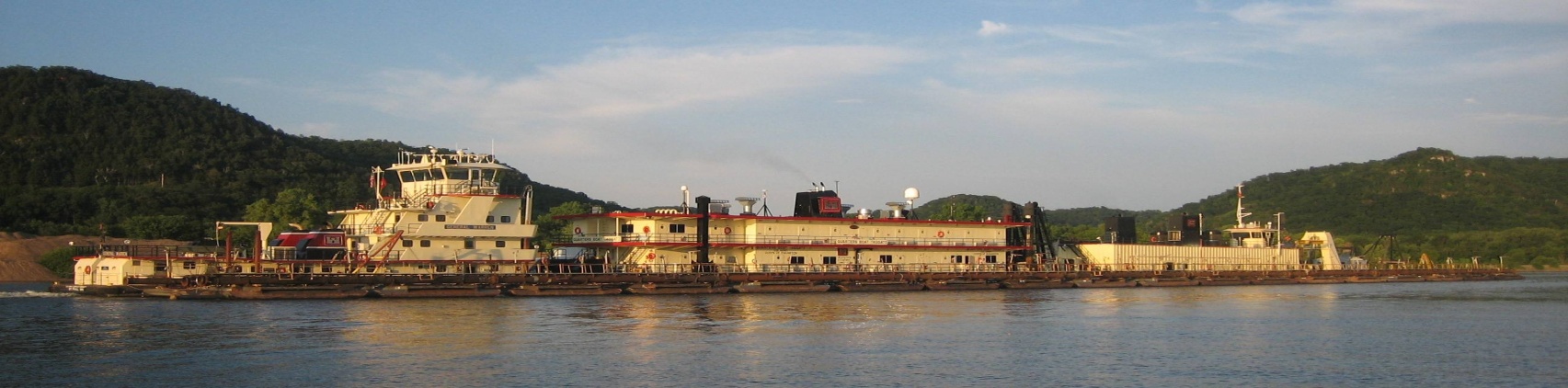 [Speaker Notes: Issues:
C&H
USCG ($750/buoy x 30 = $22,500 in buoys), $1000s in Daymarks & maint.
Nav Ind:  Impacting navigation in/out of St. Paul, increasing costs to Nav Ind & local economy (study/economic evaluation to detail this more).]
Pool 2 Channel Management Study
Issues/Concerns (con’t)

Difficult & expensive to maintain AtoNs (USCG)
~30 Buoys & 4 Lights/Daymarks in 3 mile reach
Needs constant attention (reposition, replace, rebuild)
[Speaker Notes: Issues:
C&H
USCG ($750/buoy x 30 = $22,500 in buoys), $1000s in Daymarks & maint.
Nav Ind:  Impacting navigation in/out of St. Paul, increasing costs to Nav Ind & local economy (study/economic evaluation to detail this more).]
Pool 2 Channel Management Study
Issues/Concerns (con’t)

Difficult to Navigate (Towing Industry)
10 grounding reported 2011;  1 already in 2012; 45 since 1990
River closures, smaller tow configurations & daytime running
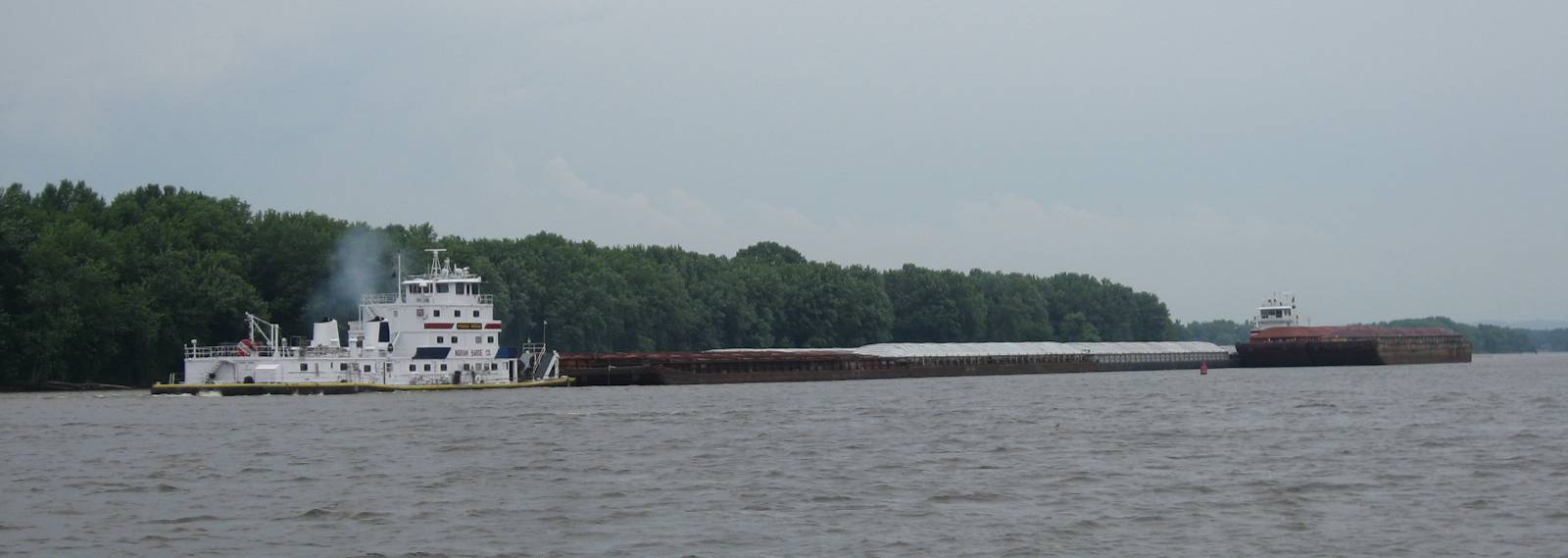 [Speaker Notes: Issues:
C&H
USCG ($750/buoy x 30 = $22,500 in buoys), $1000s in Daymarks & maint.
Nav Ind:  Impacting navigation in/out of St. Paul, increasing costs to Nav Ind & local economy (study/economic evaluation to detail this more).]
Pool 2 Channel Management Study
Other Noted Issues/Concerns

Gas Pipelines Under Channel
Sewer Outfall Adjacent to Channel 
Spring Lake
Alternatives to not increase flows/sedimentation in Spring Lake
Recreational Boating Traffic
Access to main channel from Mooers Lake & Grey Cloud Island
Private Boat Docks
Along/adjacent to existing main navigation channel
[Speaker Notes: Issues:
C&H
USCG ($750/buoy x 30 = $22,500 in buoys), $1000s in Daymarks & maint.
Nav Ind:  Impacting navigation in/out of St. Paul, increasing costs to Nav Ind & local economy (study/economic evaluation to detail this more).]
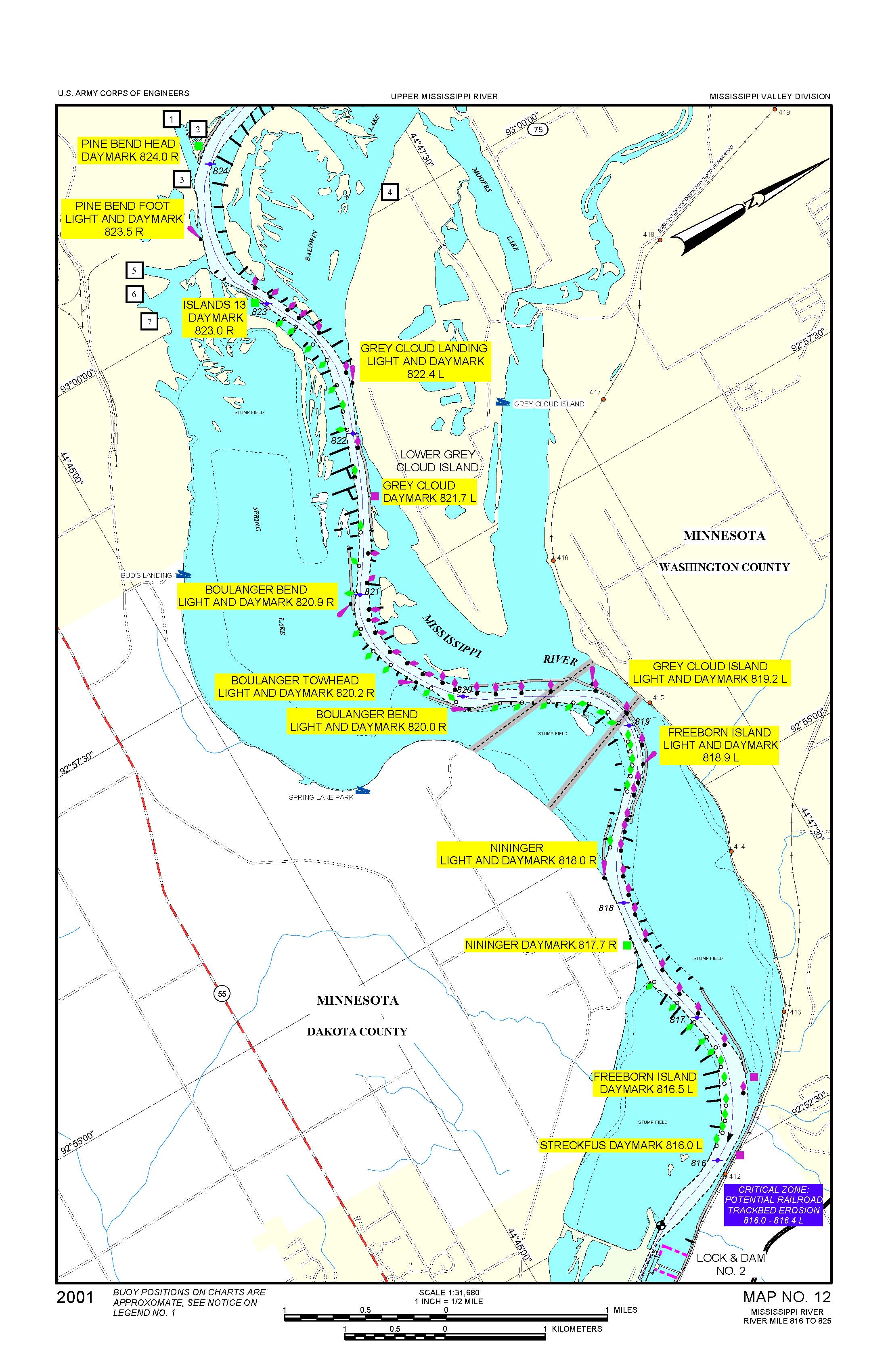 [Speaker Notes: Issues at Spring Lake, Moorers Lake, and Boat Docks.]
Existing - Conditions
[Speaker Notes: Showing today’s scour (red) and deposition (blue)]
Pool 2 Channel Management Study
Alternatives Discussion
No Action
Maintain status quo
Dredge to full authorized dimensions
Channel Control Structures
Revetment/linear island along channel
Modify wing dams
Rebuild historic Freeborn Island
Realign the Navigation Channel
Boulanger Slough
Nininger Slough
If Channel Realignment, material placement options?
Upland placement on Grey Cloud Island
Habitat Island upstream of LD#2
[Speaker Notes: Issues:
C&H
USCG ($750/buoy x 30 = $22,500 in buoys), $1000s in Daymarks & maint.
Nav Ind:  Impacting navigation in/out of St. Paul, increasing costs to Nav Ind & local economy (study/economic evaluation to detail this more).]
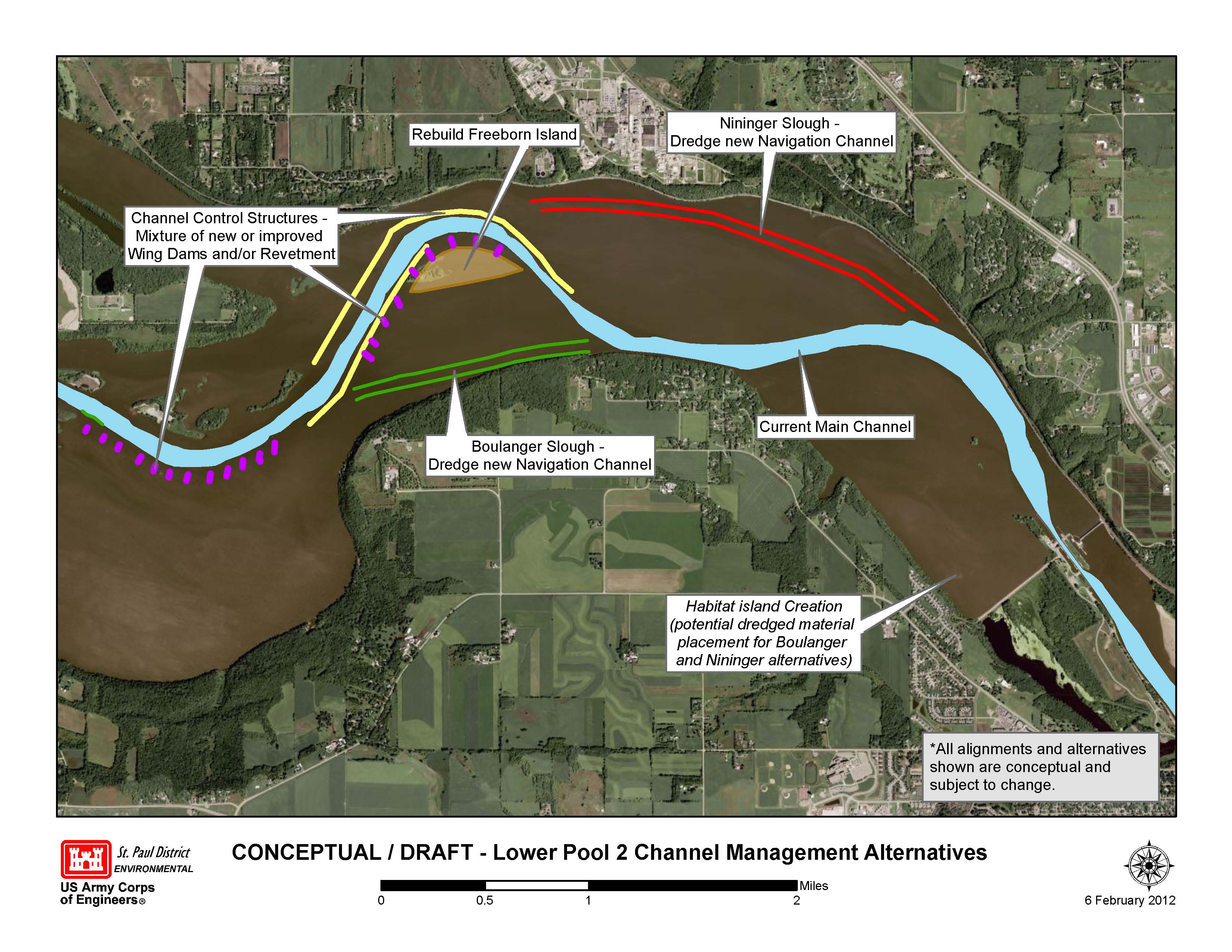 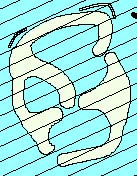 Geomorphic Reach 1 Bed Material Sources and Sinks
Sources of sediment include Bed Material Load at Anoka and Tributary Inflows
Sinks include Dredging and Backwater Deposition
Minnesota
River
St. Croix
River
Vermillion
River
Cannon 
River
To GR 2 (Lake Pepin)
U/S 
Mpls/StP
Pool 3 Dredging
Pool 2 Dredging
Minn River Dredging
Dredging u/s of Minn R
Pool 2 BW Deposition
Pool 3 BW Deposition
Upper Pool 4 Dredging
Upper Pool 4 BW Deposition
Sinks
Pool 2 Channel Management Study
Alternatives Discussion 
No Action
Maintain status quo
Dredge as resources dictate
Equipment availability
Pool 2 vs rest of MVP
Placement site availability
Make up of material

Dredge to full authorized dimensions
Equipment availability
Pool 2 vs rest of MVP
Placement site availability
Additional Real Estate action
[Speaker Notes: Issues:
C&H
USCG ($750/buoy x 30 = $22,500 in buoys), $1000s in Daymarks & maint.
Nav Ind:  Impacting navigation in/out of St. Paul, increasing costs to Nav Ind & local economy (study/economic evaluation to detail this more).]
Pool 2 Channel Management Study
Alternatives Discussion
Channel Control Structures
Modify wing dams
[Speaker Notes: Issues:
C&H
USCG ($750/buoy x 30 = $22,500 in buoys), $1000s in Daymarks & maint.
Nav Ind:  Impacting navigation in/out of St. Paul, increasing costs to Nav Ind & local economy (study/economic evaluation to detail this more).]
Wing Dam Modifications Alternative
Modify Wing Dams
Attempt to make existing channel more efficient
Pool 2 Channel Management Study
Alternatives Discussion
Channel Control Structures
Revetment/linear island along channel
[Speaker Notes: Issues:
C&H
USCG ($750/buoy x 30 = $22,500 in buoys), $1000s in Daymarks & maint.
Nav Ind:  Impacting navigation in/out of St. Paul, increasing costs to Nav Ind & local economy (study/economic evaluation to detail this more).]
Pool 2 Channel Management Study
Islands/Rock Mound elevation = 688.0 (+ 1.4’ LCP).
Effects
More flow in main channel until dam goes ‘out of control’.
More Flow in Nininger Slough
Higher velocities Spring Lake Outlet.  Uncertain if Inflow to Spring Lake is higher.
100yr (150,000cfs) stage increase of about 0.025 at Spring Lake and 0.013 at Upper end of Model.
0.007 ft at St. Paul.
Islands/Rock Mound Locations
Pool 2 Channel Management Study
Alternatives Discussion
Channel Control Structures
Rebuild historic Freeborn Island
[Speaker Notes: Issues:
C&H
USCG ($750/buoy x 30 = $22,500 in buoys), $1000s in Daymarks & maint.
Nav Ind:  Impacting navigation in/out of St. Paul, increasing costs to Nav Ind & local economy (study/economic evaluation to detail this more).]
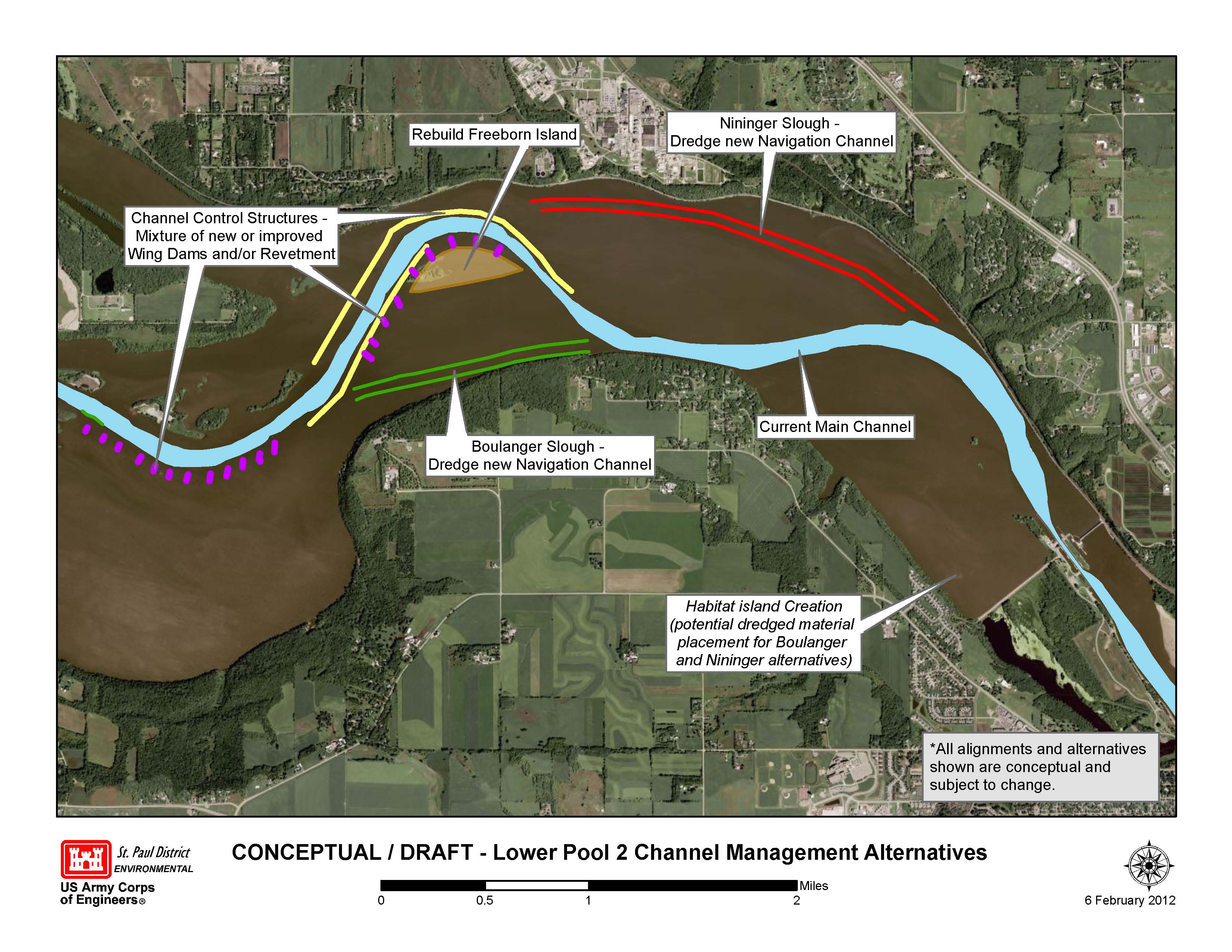 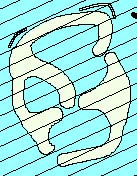 Pool 2 Channel Management Study
Boulanger Slough
Eliminate near 90-degree bend in river.
River Mile 818 to 820.
[Speaker Notes: Before we align we need to ID issues - pipeline.]
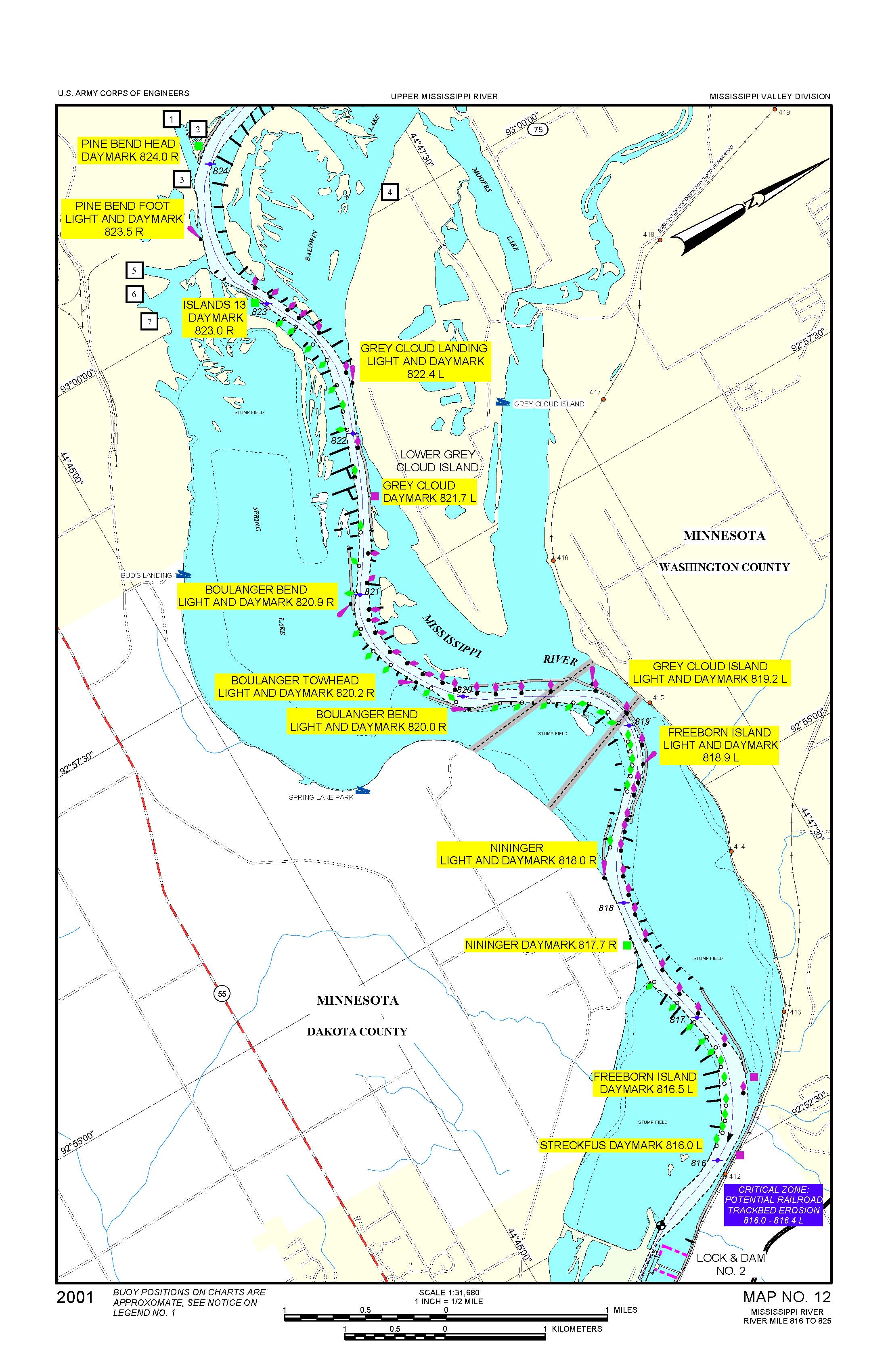 Approximate Channel
Realignment Location
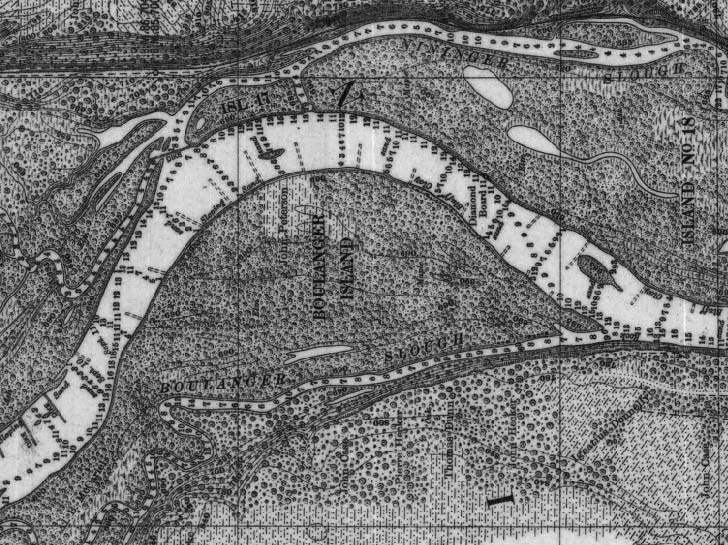 [Speaker Notes: Pre-inundation survey (later 1800’s early 1900’s)]
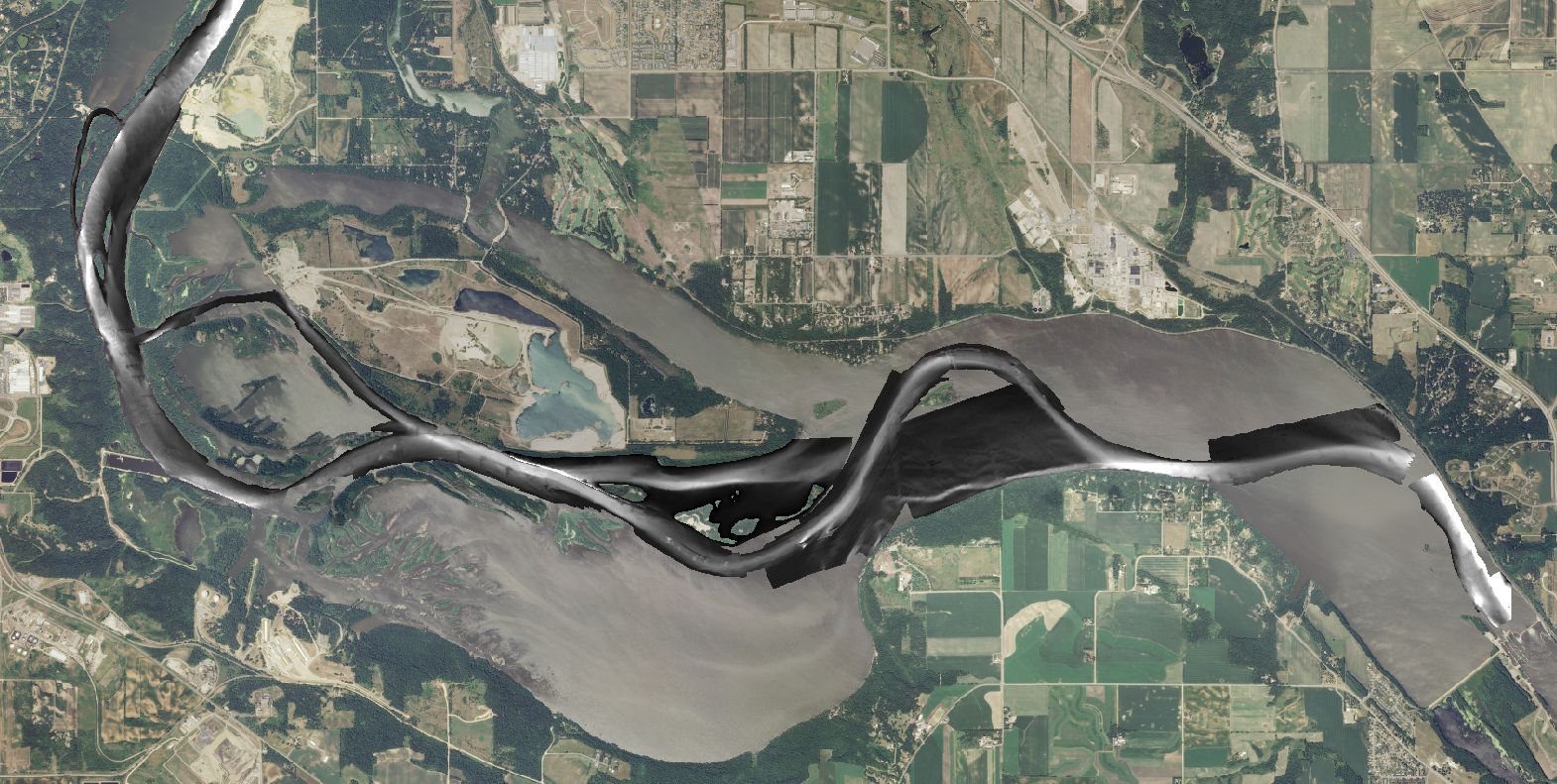 Pool 2 Channel Realignment Study
Boulanger Slough
Eliminate near 90-degree bend in navigation.
River Mile 818 to 820.
Issues
Northern Natural Gas Pipelines
[Speaker Notes: Before we align we need to ID issues - pipeline.]
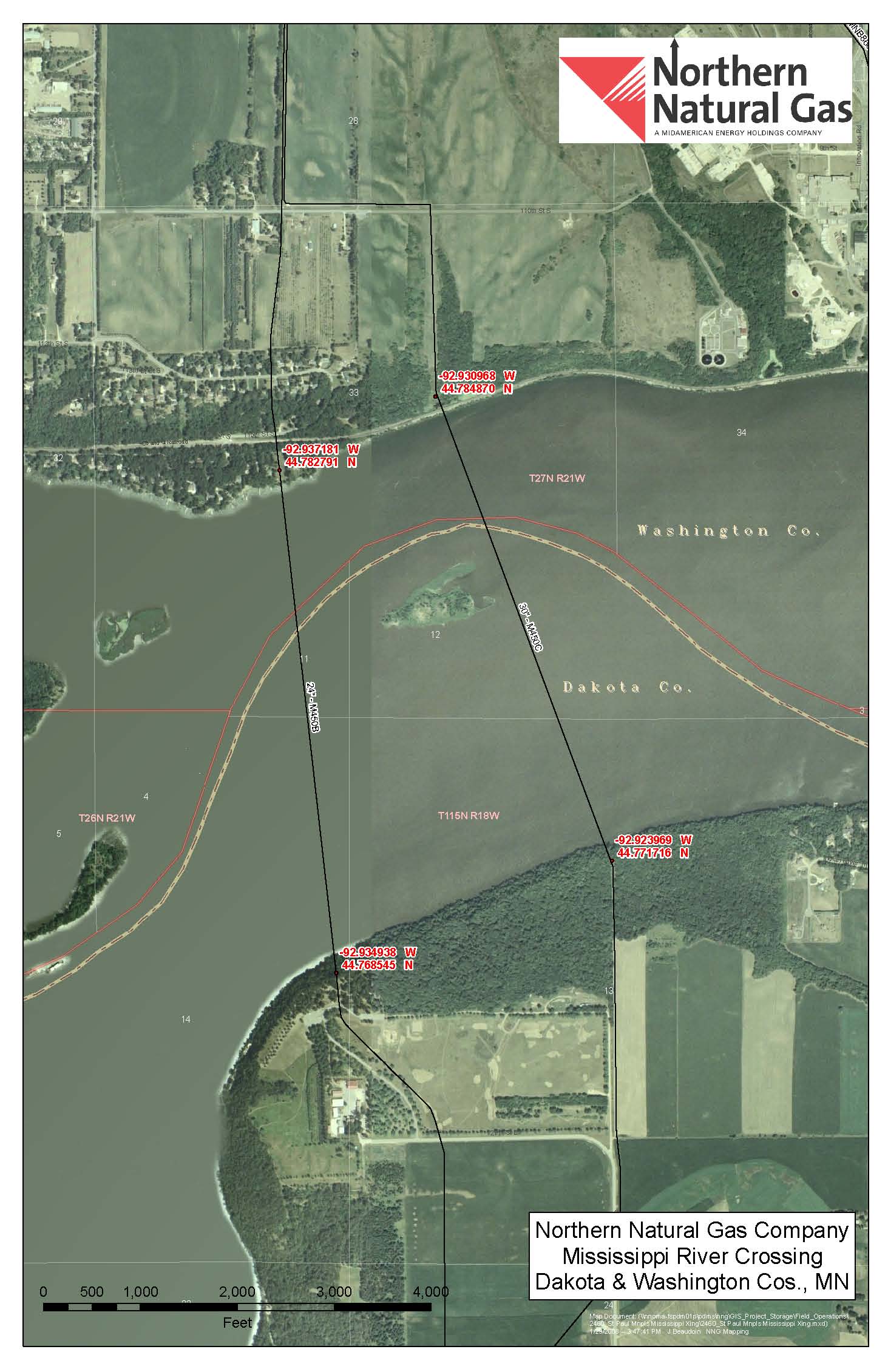 Pool 2 Channel Realignment Study
Northern Natural Gas Pipe Lines
Dredge to 12’ below LCP
Pipelines ~21 - 22’ below LCP
~10’ clearance
Pool 2 Channel Realignment Study
Realignment @ Boulanger Slough
Hydraulics
Use of Boulanger Slough as main navigation channel
Wing dams rebuilt
Notched closure across existing channel
Pool 2 Channel Realignment Study
Expected long-term conditions with the Boulanger Slough channel realignment.
Pool 2 Channel Realignment Study
Realignment @ Boulanger Slough
Hydraulic Model Results
Need to dredge ~450,000cy of material (330’W x 6600’L)
Channel control structure alternatives
Add closure to block off existing channel
Add/modify wing dams
Pool 2 Channel Realignment Study
Nininger Slough
Eliminate near 90-degree bend in navigation channel.
River Mile 818 to 820.
Issues
MET Council outfall
[Speaker Notes: Before we align we need to ID issues - pipeline.]
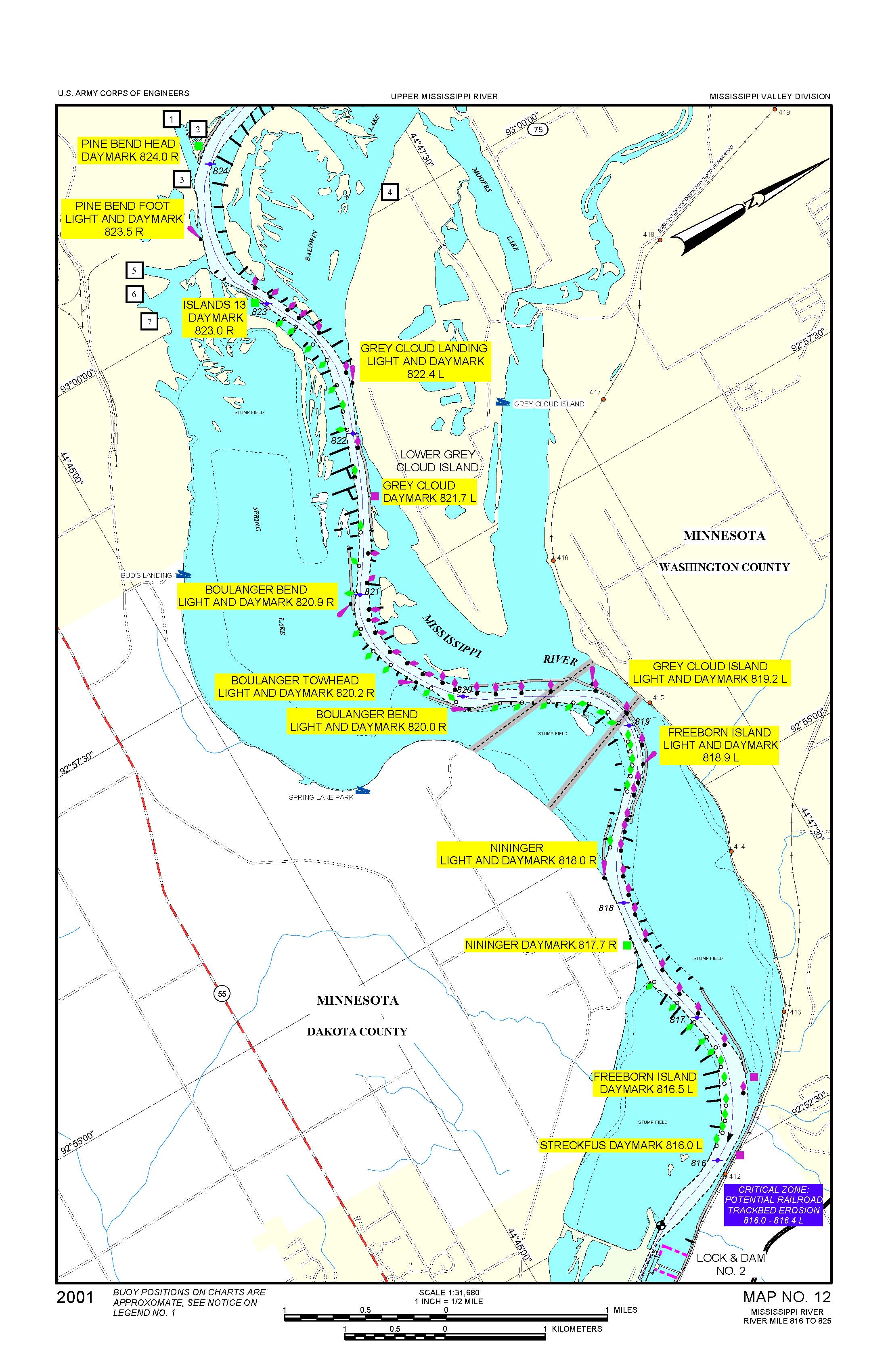 Approximate Channel
Realignment Location
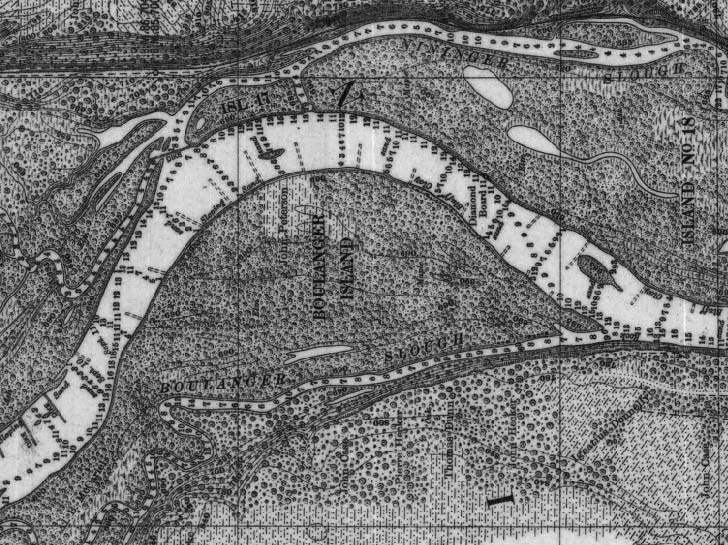 [Speaker Notes: Pre-inundation survey (later 1800’s early 1900’s)]
Pool 2 Channel Realignment Study
Nininger Slough

Need Further Hydraulic Analysis

Rough length & width (330’x10,500’)
~1,000,000cy

Contaminants in material
Pool 2 Channel Realignment Study
What we know so far:
No Action has options
Channel Control Structure Mods/additions promising
Wing Dam modifications
Linear island/revetment
Freeborn Island
Boulanger Slough Channel is Feasible
After ~10 years dredging decrease to 1/3 of current
New channel better option than current practices
Less USCG AToNs Maintenance
Safer Navigation Channel
Nininger Slough needs further investigation
Pool 2 Channel Realignment Study
Project Impacts
Least Costly, Environmentally Acceptable alternative

National Environmental Policy Act (NEPA) compliance
Evaluate impacts on:
Water Quality, Sediment, Fish & Wildlife, Cultural, Social…etc.
Additional sediment testing needed.

What to do with ~450,000 - 1,000,000 cy material
Strong support for Island Building in Lower Pool 2
Work with Partners on options
Agency Partners
Private Industry Partnerships
Pool 2 Channel Realignment Study
Next Steps
Complete DRAFT Report
Design/Evaluate/Economics Alternatives 
NEPA Documentation of Alternatives
ID Preferred Alternative
~June 2012
Public Meeting on Preferred Alternative
~July 2012

Finalize Report
~November 2012
River Resources Forum Endorsement (Dec 2012)
Pool 2 Channel Realignment Study
Next Steps (con’t)

Funding
C&H Submitted request for construction funding for FY13 (~$5M).
Still being developed
Favorable FY13 Presidents budget
If sufficient benefits
Project is within authority and projected funding.

Construction
~Award contract Summer 2013.
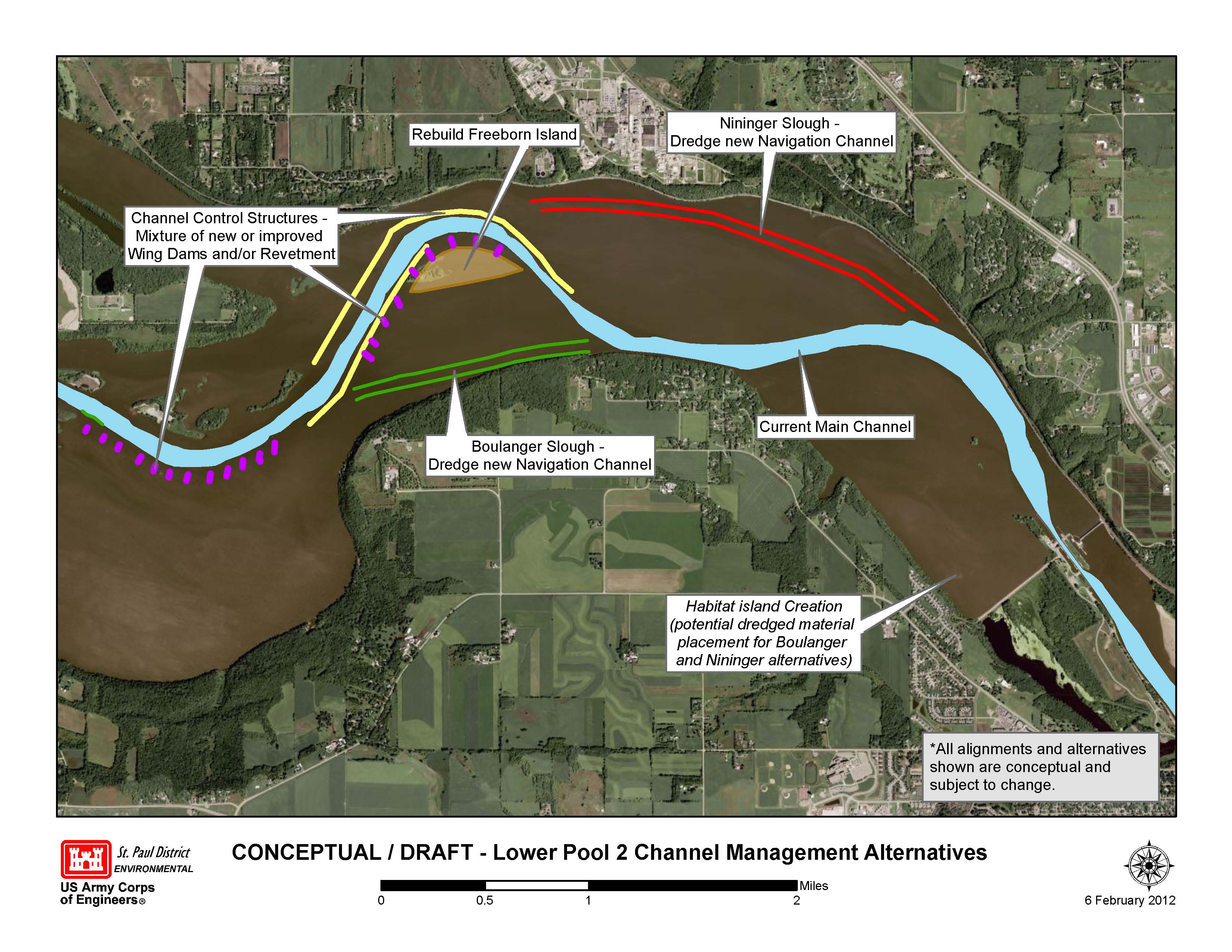 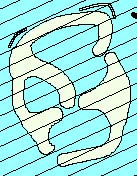